Ｇｏｏｇｌｅ戦略から見るこれからの人流・観光ビジネス
黒船Ｕｂｅｒの上陸 （ＧＯＯＧＬＥ関連企業）
ひっそりと日本で試行開始
世界22カ国でサービス展開（地方政府相手）
スマートフォン・アプリ活用
①キャッシュレス
②指定場所オンデマンド配車（位置情報）
③メールで領収書送信、運転手評価可能
④料金は、基本料金＋時間距離制
Uberの報道　WSJのライヴ
http://jp.wsj.com/news/articles/SB10001424052702304826804579619272713612770?mod=uzabase
Uberの幹部は “街を変える。それは第三のレールだ” といっています。
Uberの設立（創業神話）
現CEO・共同創業者と現会長・共同創業者2008年パリの会議に参加した時にタクシーを捕まえる事ができなかった、という経験が元
その時「ボタンを押すだけでタクシーに乗れたら良いのになぁ」とつぶき「スマートフォンのボタンを押すと タクシーが迎えにきて、支払いはクレジットカードで決済できれば...とアイデアを話し合うにつれて、Uberの基礎が固まる
人流
縦軸　　時間軸（人口）
横軸　　空間軸（交通）
人口一億人時代は悪くない
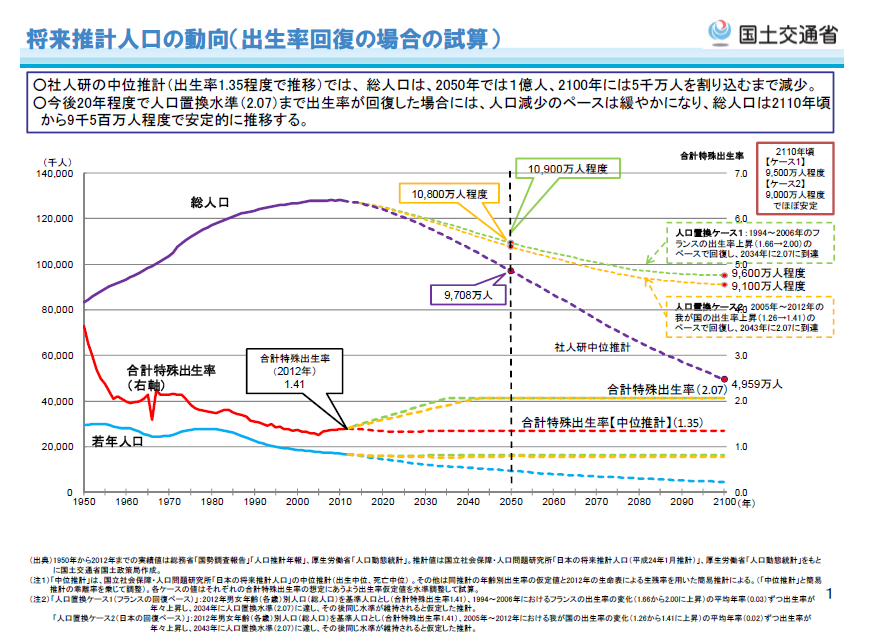 失われた20年？
高速道路有料期間2050年から65年へ延長（今国会）
人流戦略
第四の消費
七千五百万人からスタート
団塊の世代
思春期、成人式
優生保護法
一姫二太郎
サンシ―
横軸の人流
◎景気が良くなると　　　　　　　　　　都市に人口集中◎金融緩和（アベノミックス）株価上昇（円建）ドル建てでは変わらず
➵自然失業率まで雇用回復➵人手不足◎日本経済の成長人口ボーナスのおかげ
供給元の田舎がなくなり、外国に求めないと経済成長できない
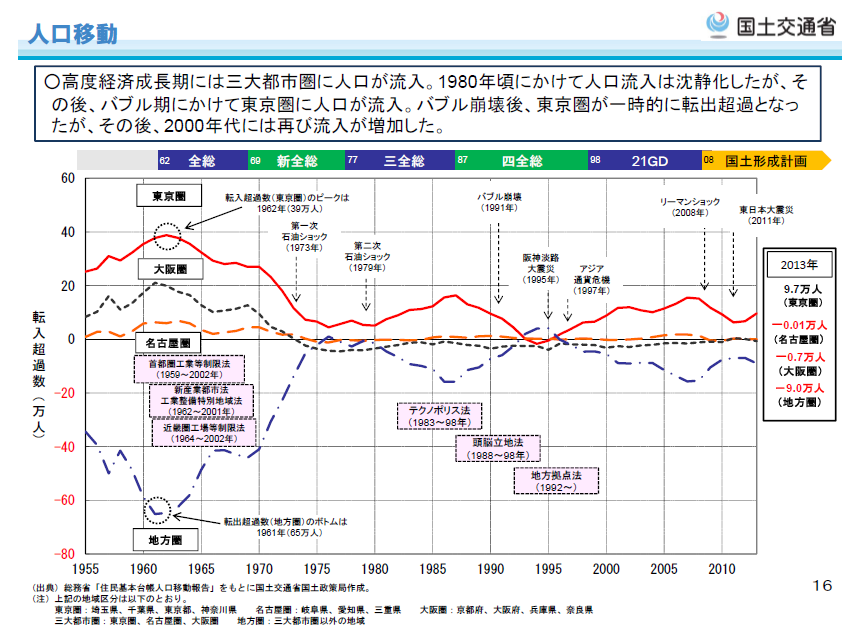 これからは
都市に流入
しなくても
田舎は消滅
高齢者の足の確保
千葉埼玉等首都圏の高齢化
　　介護難民を発生　⇇　若者の首都圏流入？
高齢者の足の確保が社会問題化
　　　　　　　　　　　　買い物難民、通院難民等
地方は高齢者減少　若者の失業が問題化
パリとの違い　　周辺部の自然破壊の有無（戦前の２３区外は田園風景、武蔵野存在）
グーグルの逆説
人間の頭脳・創造性はお金で買えない。
違いを生み出してくれる人間、また創造性を持っている人間をどうやって引きつけるか
誰も考えたことのない理論や技術を研究・開発することを重視　「20％ルール」
宅急便の開発小倉昌男駅で手荷物を持っている乗客を見て、無限のマーケットがあると感じたしかし現在のヤマトは単体（物流）から抜け出せていない印象
ヤマトとＡｍａｚｏｎ
ヤマトブックサービス
設立1986年10月14日
業種小売業事業内容書籍、DVD、ビデオ、CD、電子ブック通信販売上高　５５億円（１兆３千億）
従業員数　145名　（全体１５万人）
Ａｍａｚｏｎ
設立1994年7月
売上高連結：61,093 Million US$（2012年12月期
営業利益連結：676 Million US$（2012年12月期）
従業員数連結：88,400人（2012年12月31日時点）
私見
巨大システムづくりは人間間の約束事が大事　非言語化、数値化（脳科学）が必要
タクシーを単体で考えず社会システムの一部品と考える
検索の進化、知能の進化⇒非言語
意識の発生⇒音の認識　言語（歌）の発生　
文字（視覚、触覚）の発明　　
　　　　　　無文字社会も高知的レベル（稗田阿礼）
　　　　　　手話は文字と同じく39・40野で処理
　　　　　　（識字障害）は「映像⇒音声」機能障害
文字検索⇒映像検索（顔認識の実用化の延長）　　　　　　　
非言語認識研究　匂い（扁桃体）、触角（痛み）
ロボット学（ジェミノイドと身体感覚の転移）、赤ちゃん学、サル学、イヌ学等からもアプローチ
人間の能力を持つ検索エンジン
グーグル社幹部は検索テクノロジーが進化し、2029年までには検索エンジンが人間のような能力を持つようになると予想
生命体は自律システム。脳をいかに科学的に観測したところで、その脳をもっている人物が感じているクオリア（感覚質）には決して到達できない
Ｕｂｅｒも人流戦略の一つ
Googleの人流戦略
木下藤吉郎の草履取り戦略
目と足でデータを集め
検索機能が進化した人工知能を駆使し
心を読み取り先回りして人を動かす
（呼ばれる前に配車）
ＧＯＯＧＬＥ戦略人流業発展の兆し
旅行業（人流業）として展開物流では当たり前の利用運送的ビジネス
クラウド（アプリ）を活用しているから、システム開発コストは安く、顧客囲い込み可能
人流業のビジネスモデルを確立するのはＧＯＯＧＬＥ　ようやく物流業に匹敵するものが登場の兆し
スマホ配車スマホ観光からの発展（××無線➵アプリ）
配車道具として、タクシー無線がスマホに変わった認識ではGoogleが席巻
観光関係アプリは食通気味なくらいあふれている。データに基づく信頼性の高いお勧めができなければ使われない（ビッグデータ、ＳＵＩＣＡ）
大胆な予想
日本の中堅旅行会社買収
月極乗り放題商品として全国販売（Uberの進化と全国化）
全国のタクシー会社、ビジネスホテル等を取引先にオルガナイズ（人流業）
人流情報を把握、マーケッティングに活用　新しいビジネスモデル（総合生活移動産業）を構築
目⇒ウェアラブル
ＧＯＯＧＬＥＧＬＡＳＳ
https://www.youtube.com/watch?feature=player_embedded&v=itdwWvAnNx4
Google Glassと社会問題
自動車運転中にGlassを着用していた女性ドライバーをめぐる裁判発生
映画館等での撮影禁止措置の無力化、カジノ等での不正行為、試験、クイズの不成立等社会ビジネスモデルの大幅変更圧力
公共の場で個人的に使用されるGoogle Glassは「動く監視カメラ」
ウェアラブルコンピュータ目と手　⇒　人工知能への一里塚
直立歩行が可能となり、手が解放された
手（触覚）を見つめ（視覚）動かす脳の発達により、意識が発生➵言語（双子の会話）
　http://www.youtube.com/watch?v=YcGk13HvSM4
ウエアラブルコンピューティングが、目（グーグルグラス）と手（スマートウォッチ）に集中するのも進化の過程から見れば必然？
非言語世界への進出
人工知能の新興企業買収、Deep LearningというAI新分野の探究のための人材を雇入れ
http://wired.jp/2014/01/29/google-buying-way-making-brain-irrelevant/
人間から生理的な測定値を複数記録し分析することで、その人の感情状態が推測できる技術は１０年程度で実用化される
心を支えているのは意識ではなく、主に無意識。
自動運転車「ぶつからない車」の手本は魚群「衝突回避」と「群走行」の両立するアルゴリズム研究世間の目　飲酒運転➵高齢者運転
日本のシナリオ
事故が起きればマスコミはメディアスクラムをおこし、交通警察が矢面に立つ
自動運転車による減少した事故は報道しない（読者が受け入れない）
交通警察が慎重姿勢になるうえ、交通警察そのものの不要化にもつながる（＊）
結果的には、海外からの流入で定着
ＥＴＣ導入時と同じことの繰り返し（ＥＴＣはスマホまで待てば不要であったが）
（＊）認知症行方不明者一万人時代➵警察行政の新規分野
国土交通省、損害保険会社
国交省はドライバーの最終的責任を前提（ドライバーの定義が問題となる？）
　 ⇔自賠法は保有者に責任（当時としては画期的➵自動運転車でも使える）
VOLVOはドライバーを運転や監視から解放し、責任を問わない、という意思表示
⇔責任論はメーカーでは決められないはず
乗合・貸切二分類制度のドグマ
乗合システムは利用者ニーズをリアルタイムで把握するツールを持たなかった供給者側の工夫から発生したものである
時々刻々発生する移動ニーズにリアルタイム対応できるのであれば、移動市場を貸切・乗合に二分する必然性はなくなる。
乗合を優先させる公共交通優先のドグマも不要となる。
29
Google Maps
地球上すべての地理情報をデータ化
航空写真地図、地表の風景、地下施設、建物内などの実際の画像を無料で提供
リアリティの高い3D Earthビューサービス開始
Street View
Street Viewの撮影は、一般的な地表（道路）での車載カメラによる撮影は、特に変化の激しい都市部では定期的に継続
主要な駅、地下街、大型商業施設をはじめ、富士山のStreet Viewまで公開されるという、徹底した撮影を全世界で展開
本物のマーケティング
GoogleはGmailの内容や交友関係に加え、何に興味を持ち、どんなものをどのくらい購入しているのかも把握している。
たとえGoogleアカウントでログインしていなくても、Googleが個々人のネット上の行動をトラッキングしている可能性は否定できない
データの便宜置籍化により、個人情報保護を超えたデータ解析結果提供ビジネスが出現する
デジタル人流時代の到来
ウェアラブルコンピュータを装着した人は、交通、買い物、宿泊、入院等を、面倒な手続きを経ることなく、いつでも、どこでも、だれでも、自由に行うことができる
使い放題料金制度の普及促進。使い放題制度に入る商品と入らない商品に分離
マーケティング技術は格段に進歩（ビッグデータ問題）
有償と無償　　コスト回収の方便
紙芝居屋の飴
与島のフィッシャマンズワーフ
旅行業の弱み：エンドユーザーにコストが透けて見える➵使い放題システム
宿泊料
第三者運送人
(有償）
バス、タクシー
税法等の規制
道路運送法の規制
マッサージ
アルコール
土産
タバコ
有料テレビ
宿泊料に含めない
経営者のポリシー
有償
宿泊料
（法的定義はなく
契約上の問題）
旅館
ホテル
支払い
無償
宿泊料に含める
テレビ
本質的差はない
観光地
の送迎
朝食
入浴
駅の送迎
第三者運送人
(無償）
現在は自由
利用者が自分で掛ける保険料
自分で支払う高速道路料金等の扱い？
35
広告
物販
経営者のポリシー
有償
有料宿泊
Ｇｏｏｇｌｅ料に含まれない
Ｇｏｏｇｌｅ料に含まれる
ニュース
無料タクシー
無償
検索・案内
無料送迎タクシー
Googleが新たな広告戦略実店舗への無料送迎タクシーの特許取得
Googleは約四百億ドルの広告売上
Googleは広告技術に関する新たな特許を取得　オンライン広告で見込みのある顧客を無料もしくはディスカウントしたタクシーに乗せて実店舗まで送迎するサービス
http://gigazine.net/news/20140127-google-free-taxi/
オンライン型店舗が増加する一方で既存店舗型小売店は来客数減少傾向
Googleでは従来のオンライン広告に加え、見込みのある顧客を「お出迎え」することで実店舗への誘導と売上の獲得を狙うというシステムを考案
カジノが上得意客に無料航空券を配るのと同じ発想
グーグル、ネット広告から実店舗に行く利用者を追跡
広告主はインターネットの検索結果の横にリンクを掲載できる。ユーザーが広告をクリックし、広告主のウェブサイトを訪問すると、グーグルは料金を受け取れる。
もし人々が広告をクリックしているだけではなく、実際に何かを買っていることをグーグルが示せれば、それはまさに聖杯を獲得したことになろう
「顔パス」決済決済非現金化が急増
米ペイパルはスマホの操作だけで済む「顔パス」決済を開始
あらかじめ決済を許可した店ではスマホの操作なしでも決済可能となる
顔パスタクシー　月極め定額乗り放題制
観光経営論
ヒトの移動データ
（特定多数）
マーケティングの科学化
ビッグデータ問題
観光政策論
観光資源への
反応データ
（脳内反応情報）
観光情報論
Google Earth
地球上すべての地理情報をデータ化
航空写真地図、地表の風景、地下施設、建物内などの実際の画像を無料で提供➵最大の観光情報
無人島に漂流→７年間遭難した女性、ビーチに巨大なSOSを書く→子供がGoogle Earthで発見→無事救出
大都市のタクシーの機能　社会のグラス
規制緩和ではなく制度創造
（乗り放題）
定額制運賃の導入
原価を顧客に分からせない智恵
1年無制限乗り放題 ANAプレミアムパス
全日空プレミアムクラス
1年無制限乗り放題 
300万円で2008年に実施
第1回販売100枚の限定と追加販売分150枚は売切
2000万マイルくらいは獲得出せる
ニューヨークの独立系カフェで月45ドル～の定額コーヒー飲み放題を提供するアプリ Cups
Cupsは、ニューヨークの独立系カフェ31店で、スマートフォンアプリを使ってデジタルな回数券や飲み放題でコーヒーを楽しめる
普通コーヒー月額45ドル、エスプレッソ系コーヒー月額85ドルの固定料金で、参加のどのカフェでも飲み放題
制限は一つ。一杯頼んだら、次の注文は少なくても30分おいた後でなければいけない。
地方分権改革
自家用自動車の有償運送制度の基礎自治体への移管
マイカーを前提とした地域社会において、今後はマイカーに頼れなくなる高齢者が増加する
高齢者の足の確保は、家族ではなく、地域の責任⇒地域の行政の責任、議会の重要課題
軽自動車税等を負担するのは地域社会
新たなビジネスチャンスの創出
地域交通産業（タクシー）と農業
日本の農業の経済規模は5兆円弱
そのうち政府支出が3兆円であるから、実勢市場は2兆円強
タクシー産業の経済規模も２兆弱
しかしＧＤＰ統計に表れない（つまり付加価値のない）自家用需要が潜在的に大きく、これから拡大してゆく
農業予算のように政治力を使用して獲得する時代は終了➵制度創造による市場拡大
地方分権が生んだ安心院町の農村民泊
96年頃は、国の法運用により不特定多数の人を宿泊させるには、一定以上の客室面積や客専用の台所の設置等が必要
　　⇔宿泊客を１日１組とし、さらに宿泊者を会員として限定する会員制の農泊
旅館業法と食品衛生法の管轄➵（地方分権一括法）➵国から県に移譲
自家用自動車の「有償」運送
地方分権改革法により、希望市町村に移管
行政責任が発生、足の確保のため、財政援助
事業実施は、民間委託が常識的
ビジネスモデル次第では、無償運送。その場合には営業は自由
地域は千差万別、足も千差万別
地域の交通は、地域により異なり、千差万別（中央集権的発想では対応できない）
地方議会において、議員と首長が地域の足の確保について、自らのこととして議論しなければ、発展は期待できない
道路整備は維持更新投資時期、自動車からの税金を足の確保に使用するコンセンサス作りの時期
マイカー成熟社会軽自動車税の前身は自転車、荷車税
販売台数（1986年と2012年比較） 
普通車は400万台→300万台　　
　　　　　　　　　　　ピークは90年590万台 
軽自動車は163万台→197万台　
　　　　　　　　　　　ピークは2006年203万台
7200円から 10800円に増税　使途をマイカー社会で恩恵に浴せない集団に向ける。
軽自動車税収入
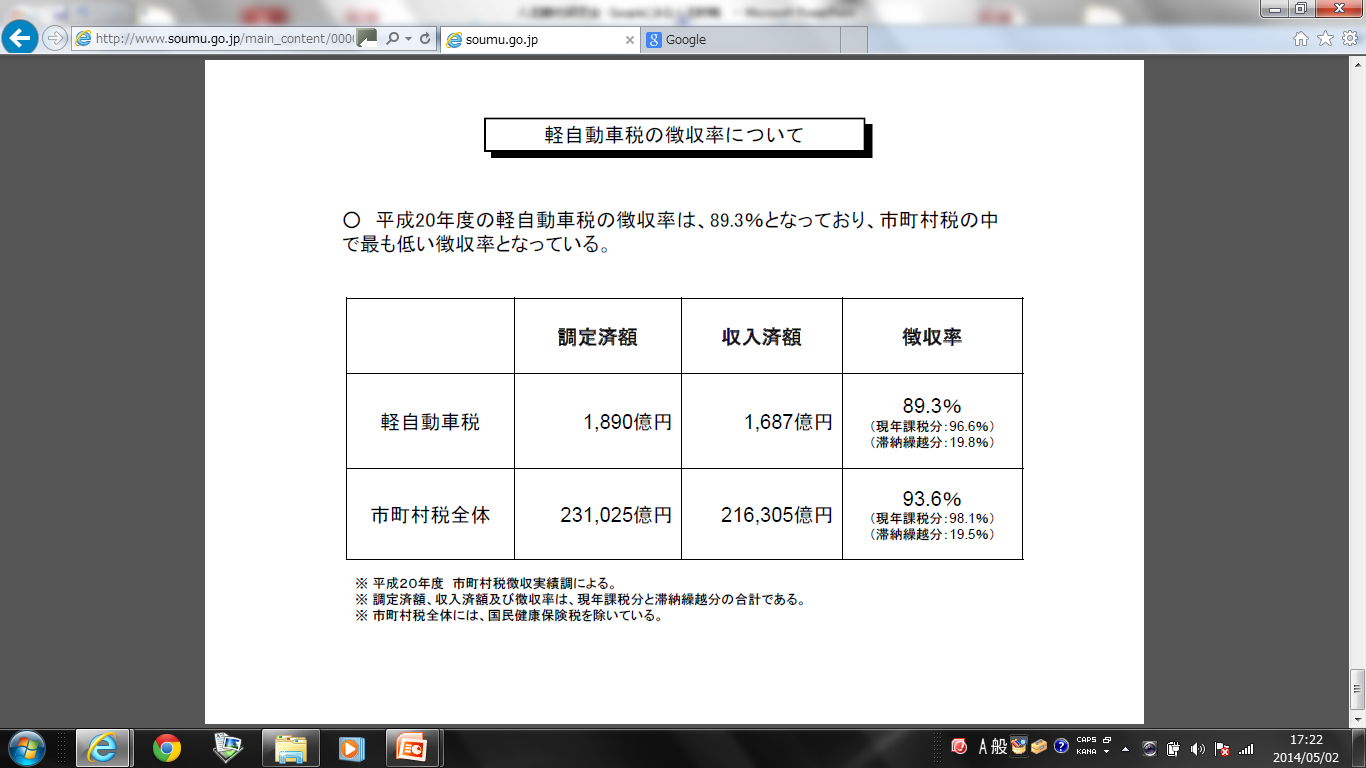 失敗の典型例収支比率低迷続き　経費９割以上市が負担　袖ケ浦市平川地区
千葉日報２０１３年3月8日
足の確保が
できてない
タダでもいい
足の確保
循環バスに替わる公共交通として予約型乗合タクシー導入。当初、１日当たり１７人、年間５千人、収支率は２５％を見込
１０年度の利用は１日当たり３・６人。運行方法を２度改正しが、１１年度は５・４人、１２年度は６・７人と伸び悩み。
収支率は最大の年でも５・７％にとどまり、年間運営費８９７万円のうち、９４・３％に当たる８４６万円を市が負担する事態となる
マイカーに代わる何時でも乗れるサービスの提供
自家用車よりも便利なサービスを提供して、どの程度利用されるかを想定
その水準で、単位当たりの経費を予測
マイカー社会の経費と思えば、無料にしても単位当たりのコストが安ければ市民社会への還元との納得が得やすい。
効率的運営
利用されないと税金の無駄遣いとの批判発生
無償運行とするかは別にして、最低、参加費程度の負担をお願いする（会員制）
➵➵　タダにしても乗らなければ、市民のニーズがないと突き放せる
新しいビジネスモデル
次に運賃以外のコスト回収策を考える（新しいビジネスモデル）
医療機関、介護機関、高齢者の買い物先店舗からの協賛金、介護器具販売店等の協賛金を組み合わせて、財政負担の軽減をはかる（Googleの狙いどころ）。
実際の運行は、地元交通事業者等に委託する
軽自動車税
市民会員
広告
協賛金
登録料
利益
団体
市営無償運送事業
市民会員
特別会員
市民会員
無料サービス
指定管理料金
無料サービス
法人会員
民間事業者
（バス・タクシー）
市民会員
軽自動車税
広告
協賛金
月極定額料金
利益
団体
市民会員
市営自家用運送事業
月極定額料金
特別会員
市民会員
指定管理料金
乗り放題サービス
法人会員
乗り放題サービス
民間事業者
（バス・タクシー）
①「乗り放題」制度の導入
もともと採算をとるものではなく、月極定額乗り放題は導入し易い。定額の水準は、自治体の助成額とのバランスで決定
 乗り放題サービスの提供者は自治体、実際のサービスは専門旅客運送会社が受託
②「スマホとアプリ」の配布普及すれば顔パスも併用
効率的配車のためには、利用者の位置情報が把握できると便利、利用者への配車情報もスマートフォンで送信
 必要があれば簡易な専用アプリを作成し、普及させるが、既存のアプリで活用できるのもがあればそれでもよい 
スマホとアプリを持つことにより乗り放題サービス会員（旅行業商品購入者）とみなす
資料掲示
本日使用した資料の全体は、人流・観光研究所ホームページ（http://www.jinryu.jp）「講演・講義等の情報公開」「各種講演会使用資料」の欄に掲載してあります
http://www.jinryu.jp/category/lecture/file